JUST IN TIME TRAININGPELL reconciliation
Kelly Forsberg
ctcLink Functional Trainer | Financial Aid
August 2022
[Speaker Notes: Welcome to the world of Financial Aid Pell and Direct Loan Processing in ctcLink!]
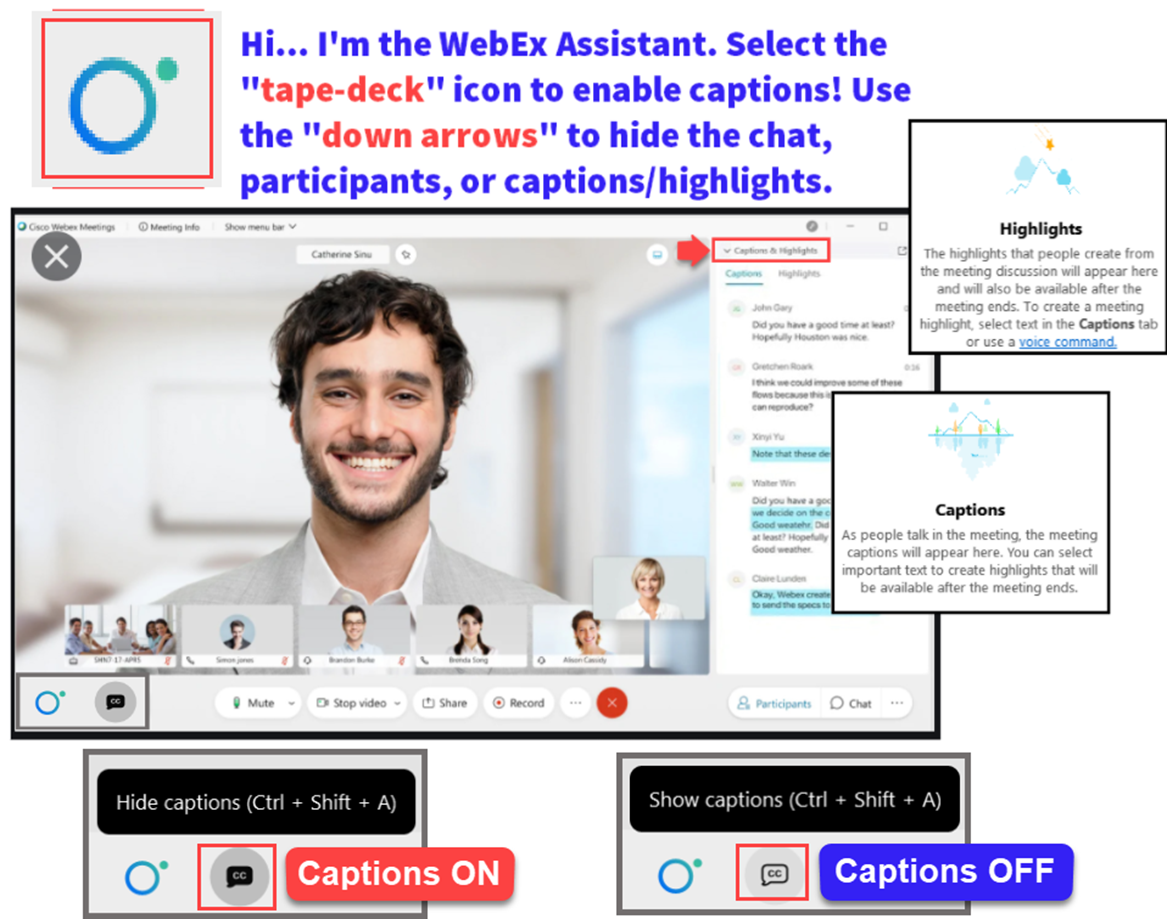 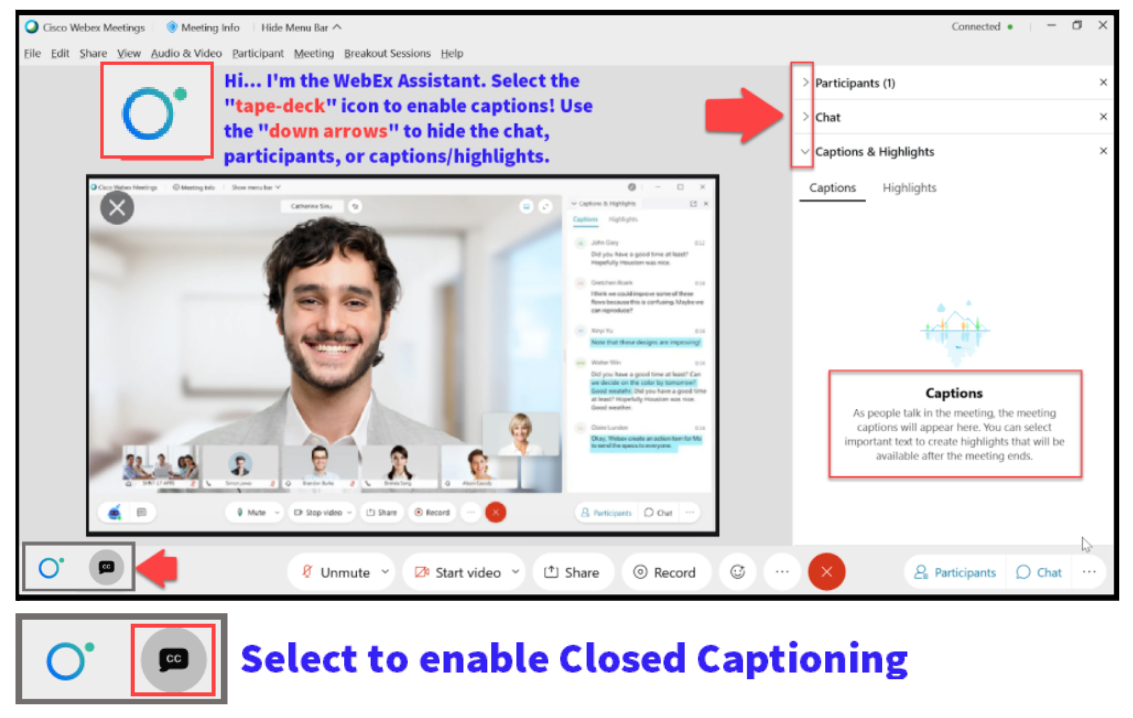 Objectives
After today’s training, you should be able to:
Understand how to run and work the SBCTC custom Pell recon report
Understand how to run and work the Oracle-delivered reports 
Understand how to navigate through various pages to help troubleshoot through Pell errors
PELL RECONCILIATION
REPORT IMPRT
RUN SBCTC PELL RECON REPORT
ONE STEP PROCESS
Navigation:  Nav Bar > Navigator > Financial Aid > CTC Custom > CTC Reports > Pell Reconciliation Imprt
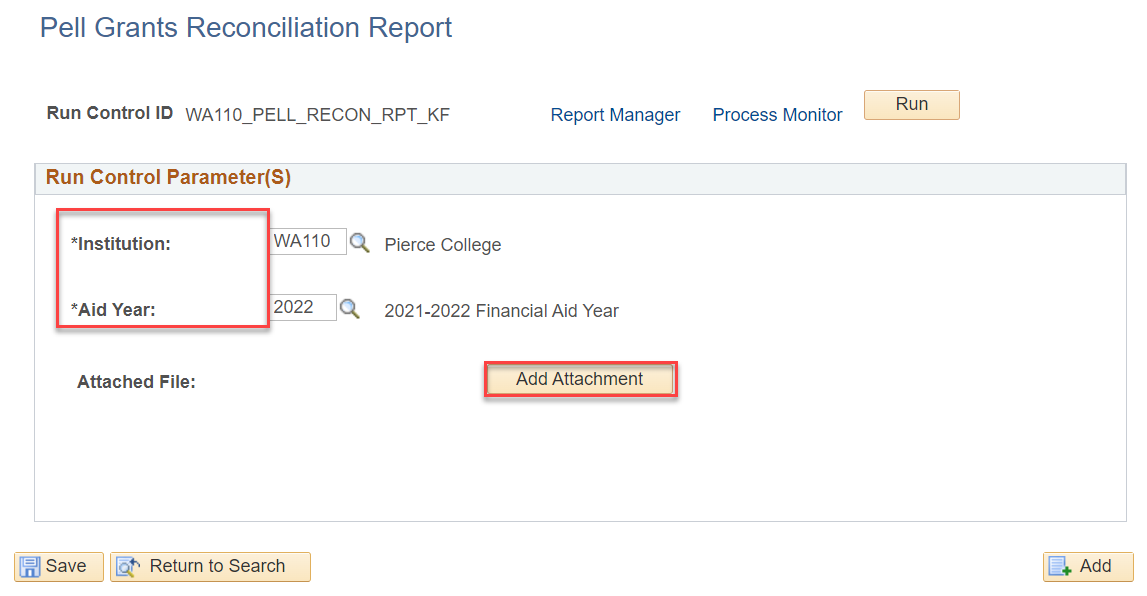 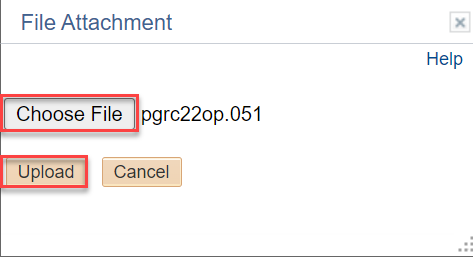 Select the Add Attachment button, and select the file you wish to upload.  Select the Upload button.
RUN SBCTC PELL RECON REPORT CONT’D
ONE STEP PROCESS
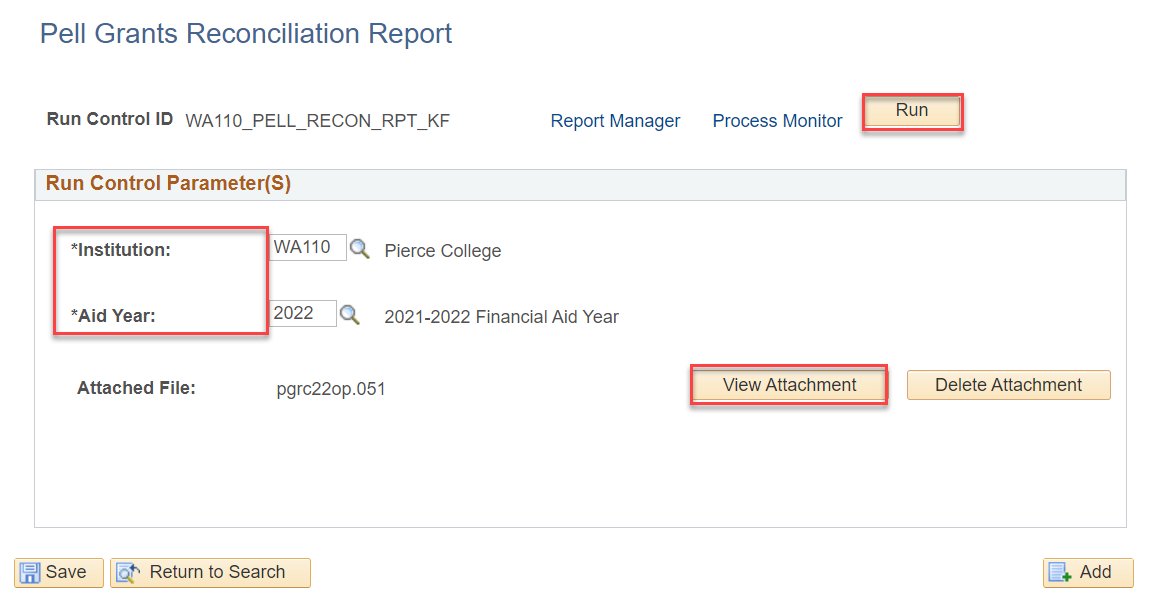 You can view the attachment or delete it as desired – select the Run button.
SBCTC PELL REPORT CONT’D
PELL SUMMARY REPORT
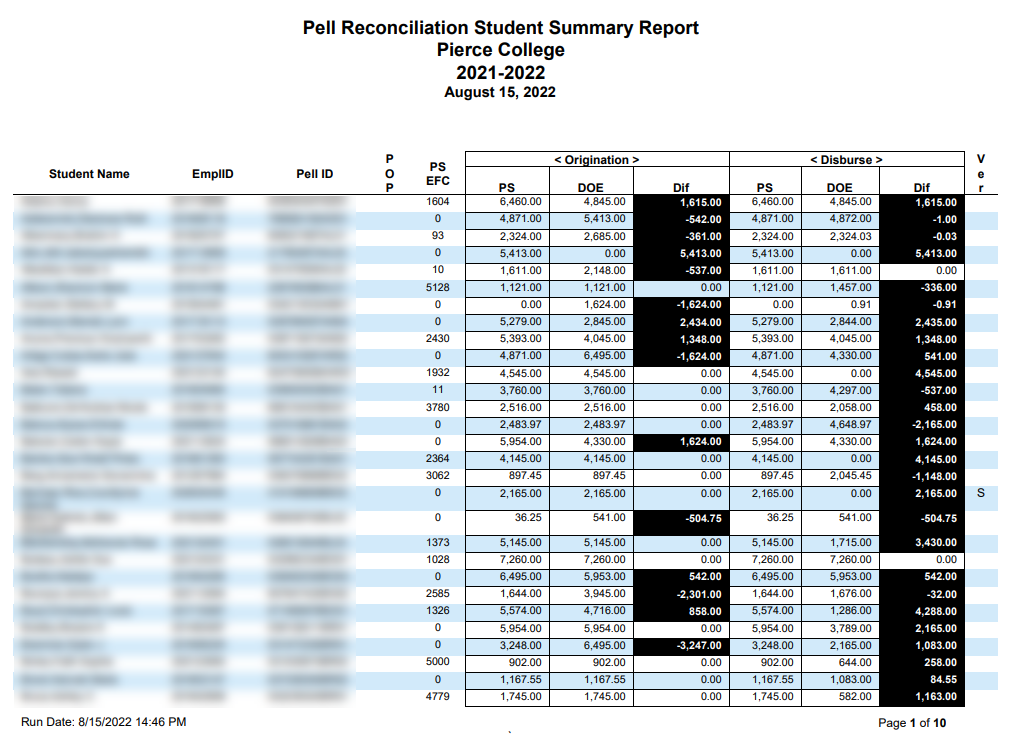 Pell Student Summary Report provides all info for students, and compares PS data to COD data.  

Also has indicators if award is impacted by POP, and displays whether or not record is selected for Verification (Ver)
Student Discrepancy Report A is an annual discrepancy report.  First section of the report displays discrepancies for Originations and Disbursements, with amount > 0

Second section lists students who have Pell payment info in PS but not in COD.

Third section lists students who have record information in COD but no Pell payment info in PS
SBCTC PELL REPORT CONT’D
PELL STUDENT DISCREPANCY REPORT A
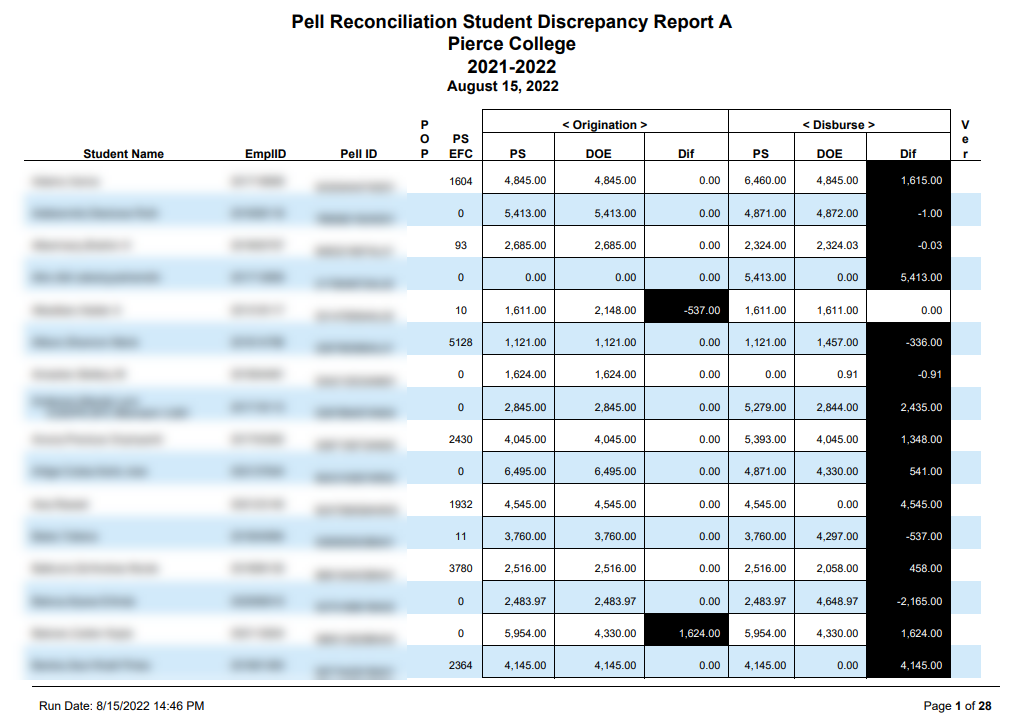 SBCTC PELL REPORT CONT’D
PELL STUDENT DISCREPANCY REPORT B
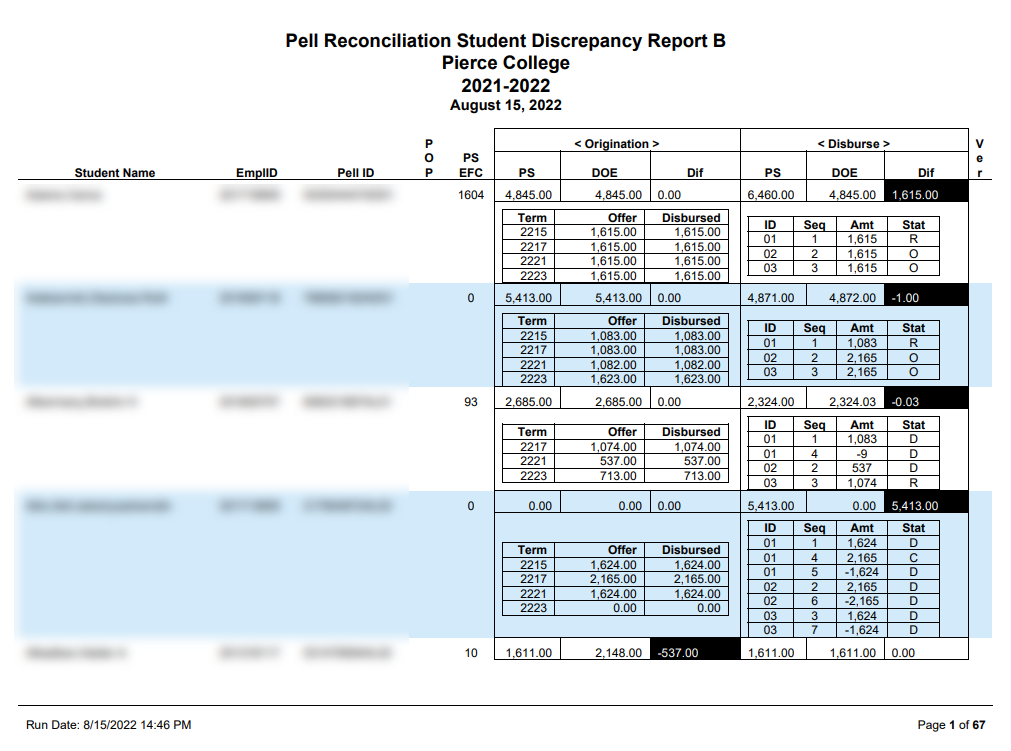 Student Discrepancy Report B compares PS data and COD data for each term.  

This report contains the same three sections as Report A, but the Disbursed Pell Awards per term are pulled from Award page, and from the Pell Disbursement tab on Manage Pell Payment page.
DEMONSTRATION
PROCESSING 
PELL STATEMENT 
OF ACCOUNTS FILE
Processing pell STATEMNT OF ACCT FILE
UPLOAD PGAS FILE
Navigation:  Nav Bar > Navigator > PeopleTools > CTC Custom > Extensions > Upload/Download Files
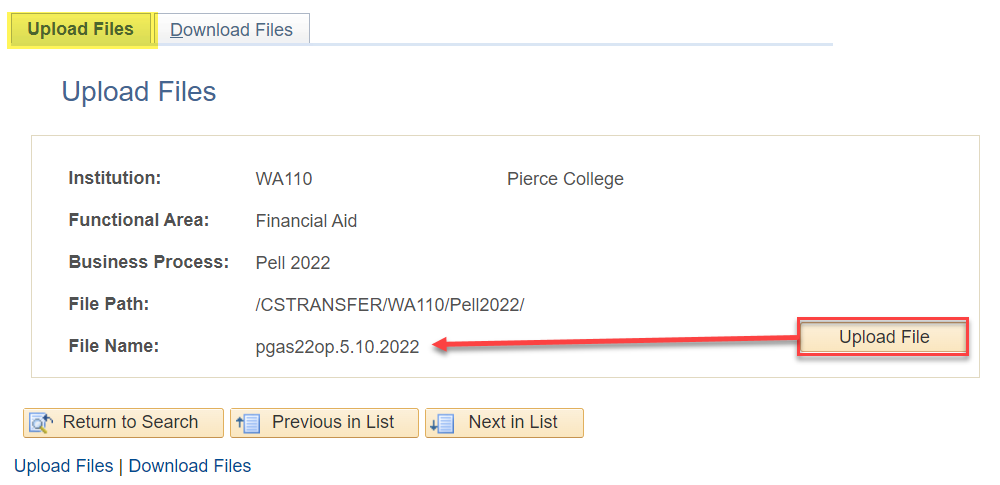 Select the pgas file from where you saved it on your network drive or desktop, and Upload it
Processing pell STATEMENT OF ACCT FILE
IMPORT PGAS FILE
Navigation:  Nav Bar > Navigator > Financial Aid > File Management > Import Federal Data Files
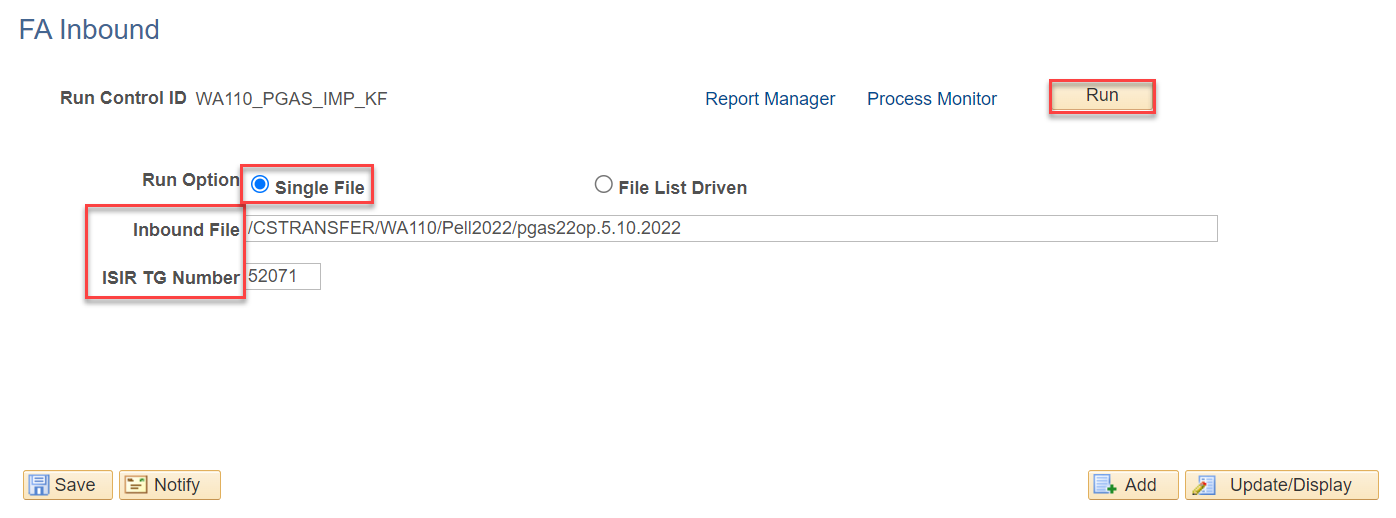 Tip!  Copy and paste your file path and file name from the upload/download page
Processing pell STATEMENT OF ACCT FILE
STMNT OF ACCT SUMMARY
Navigation:  Nav Bar > Navigator > Financial Aid > Pell Payment > Cash Management Reports > Review Statement of Account
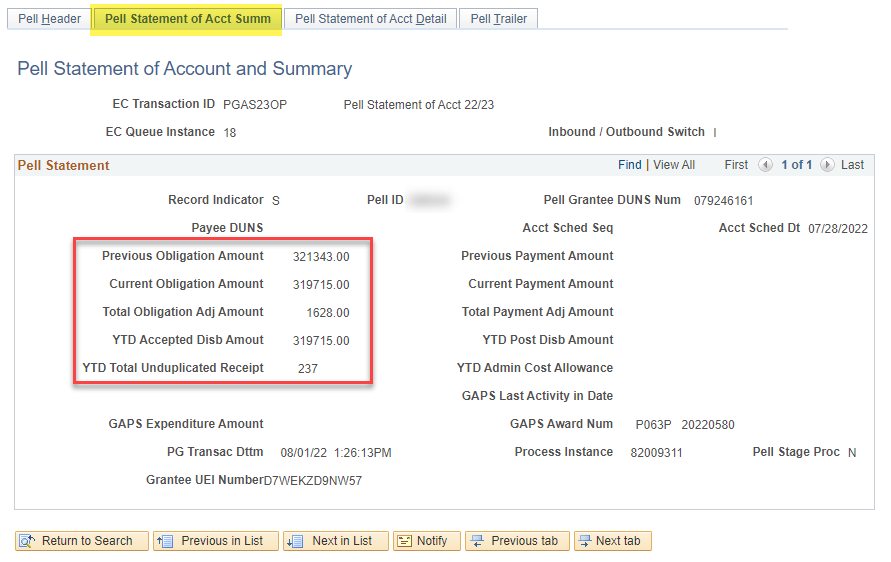 Review the previous obligation amount and the current obligation amount – note that the Total Obligation Adj Amount is $1628 in this example.

Next, review the Statement of Account Detail tab
Processing pell STATEMNT OF ACCT FILE
STATEMNT OF ACCT DETAIL
The Statement of Acct Detail shows that there is an Adjustment Amount needed, which is a Negative Amt.

Should this money be returned to ED or drawn down?
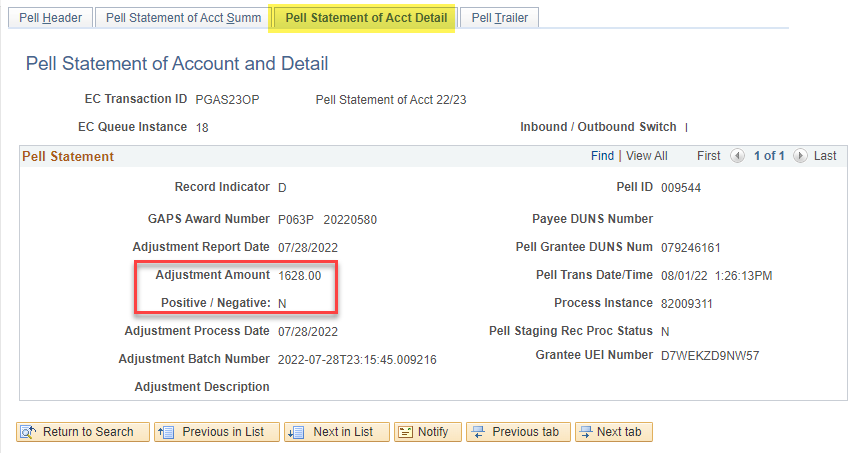 PRINT PELL 
STATEMENT OF 
ACCOUNT
PRINT PELL STATEMENT OF ACCOUNT
PELL ESOA
Navigation:  Nav Bar > Navigator > Financial Aid > Pell Payment > Cash Management Reports > Print Grant ESOA
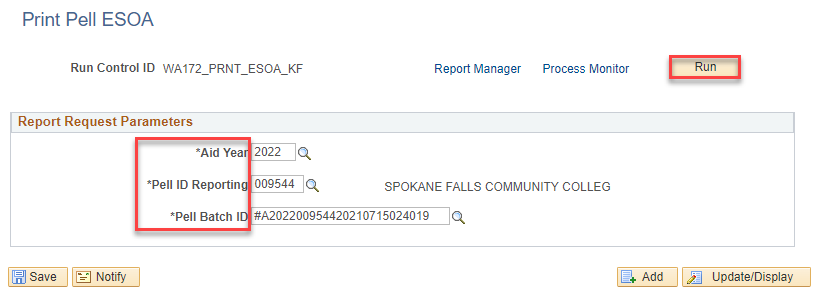 PRINT PELL STATEMENT OF ACCOUNT
PELL ESOA
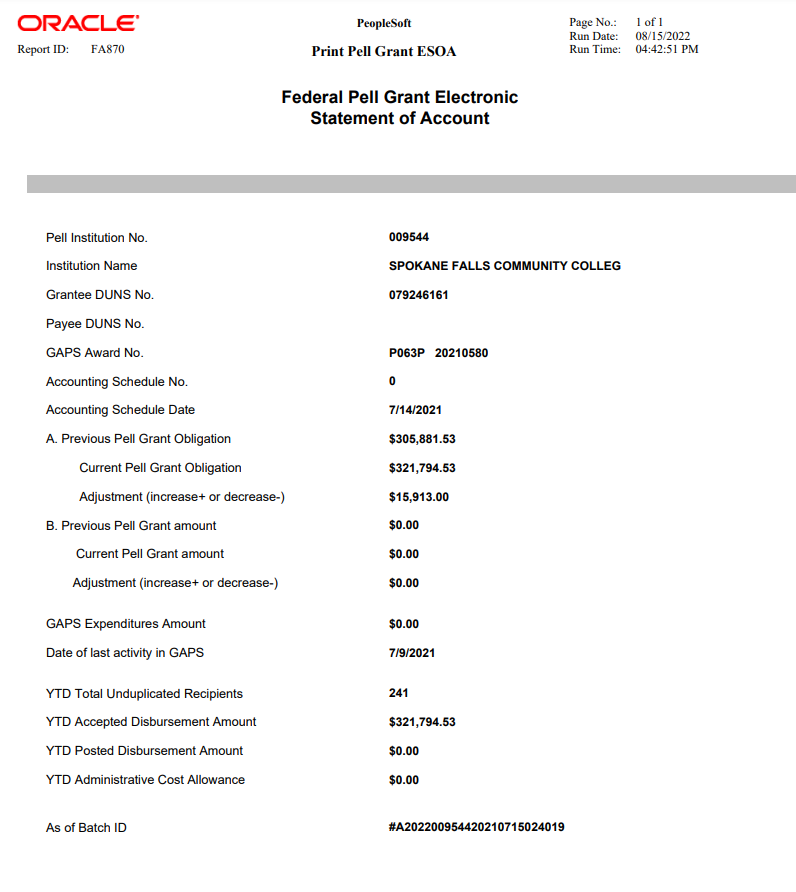 Use this report to work with Finance to process cash receipts (draw downs) or to deobligate funds
PROCESSING PELL 
SCHOOL ACCOUNT 
STATEMENT 
FILES
Processing pell sas files
UPLOAD PGSM FILE
Navigation:  Nav Bar > Navigator > PeopleTools > CTC Custom > Extensions > Upload/Download Files
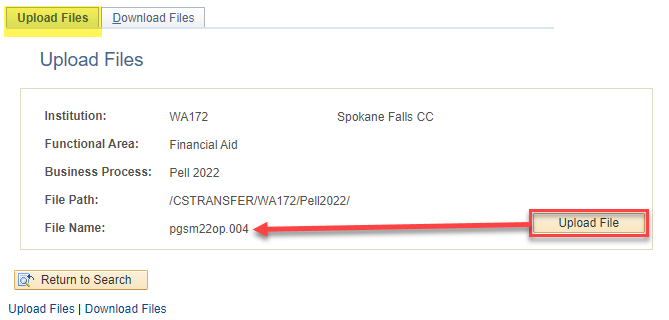 Processing pell sas files
IMPORT SAS FILES
Navigation:  Nav Bar > Navigator > Financial Aid > Pell Payment > Cash Management Reports > SAS Reports > Import SAS Files
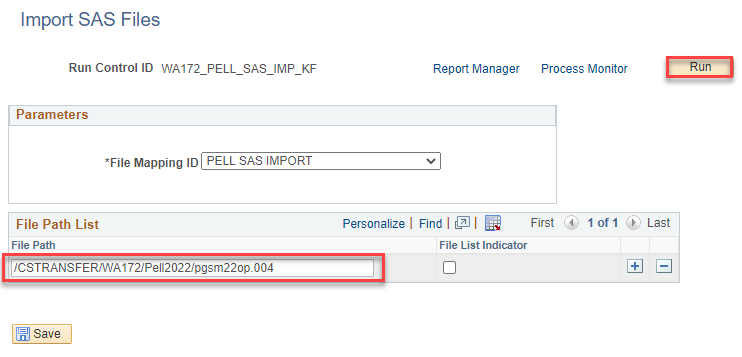 Processing pell sas files
CASH SUMMARY
Navigation:  Nav Bar > Navigator > Financial Aid > Pell Payment > Cash Management Reports > SAS Reports > Review Pell SAS Summary
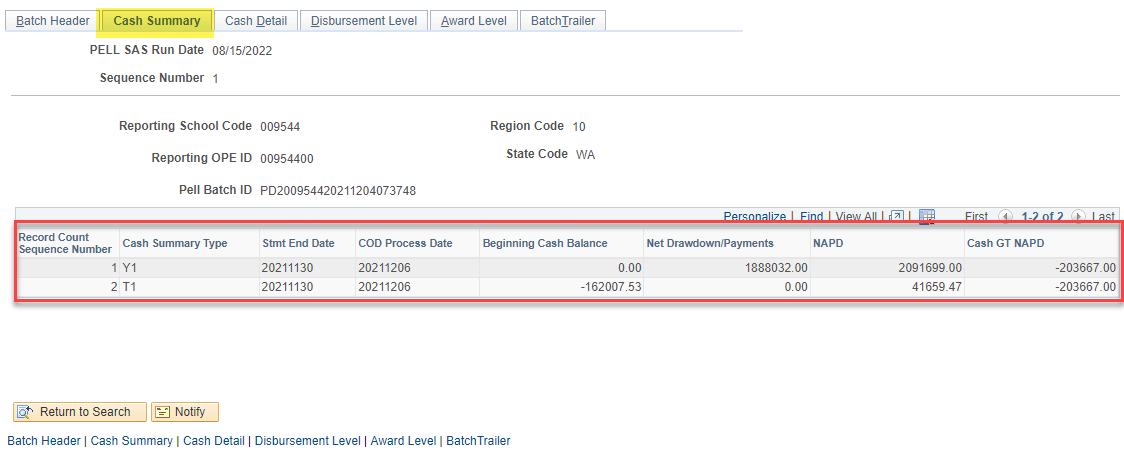 Processing pell sas files
DISBURSEMENT LEVEL
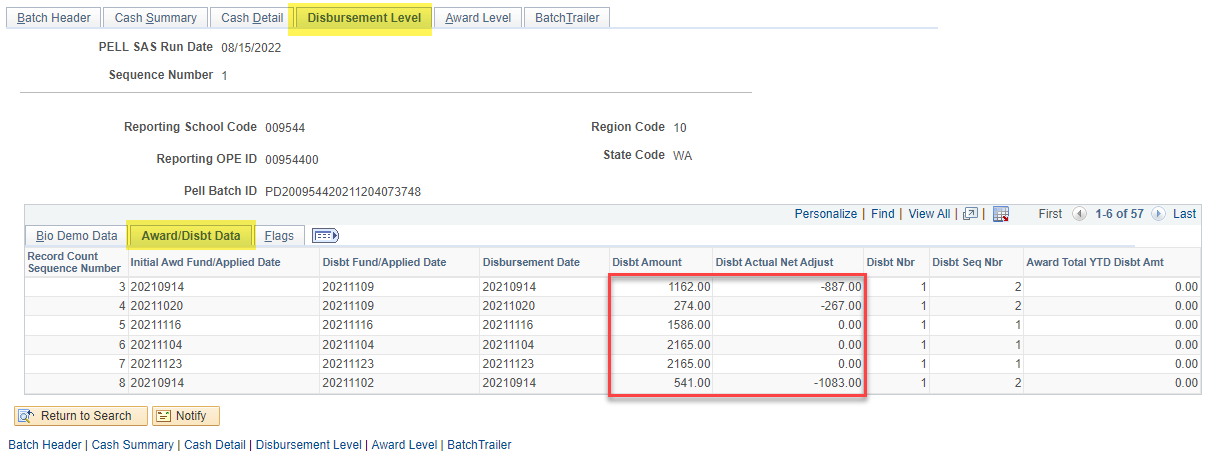 Processing pell sas files
GENERATE PELL SAS REPORT
Navigation:  Nav Bar > Navigator > Financial Aid > Pell Payment > Cash Management Reports > SAS Reports > Generate SAS Reports
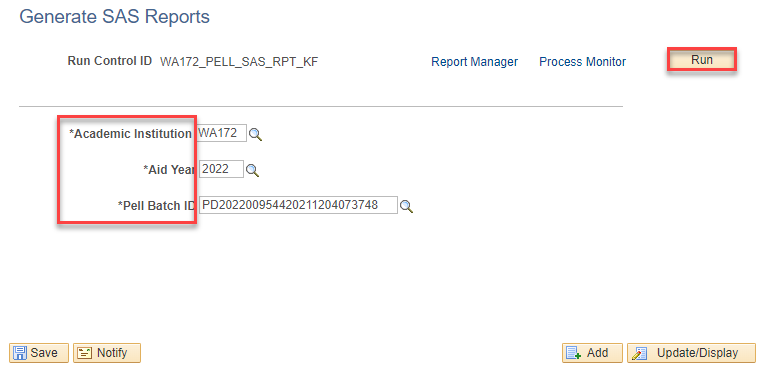 Processing pell sas files
PROCESS SCHEDULER REQ
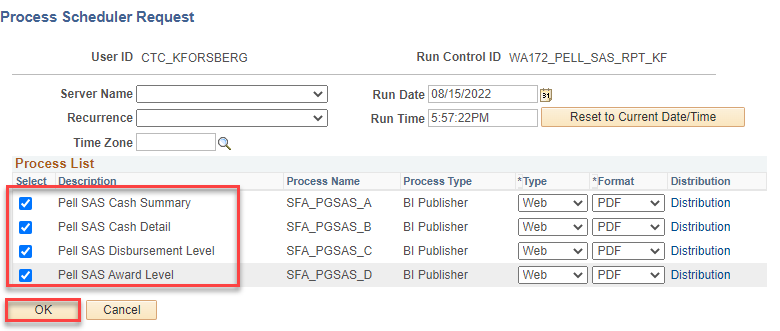 Processing pell sas files
CASH SUMMARY PDF
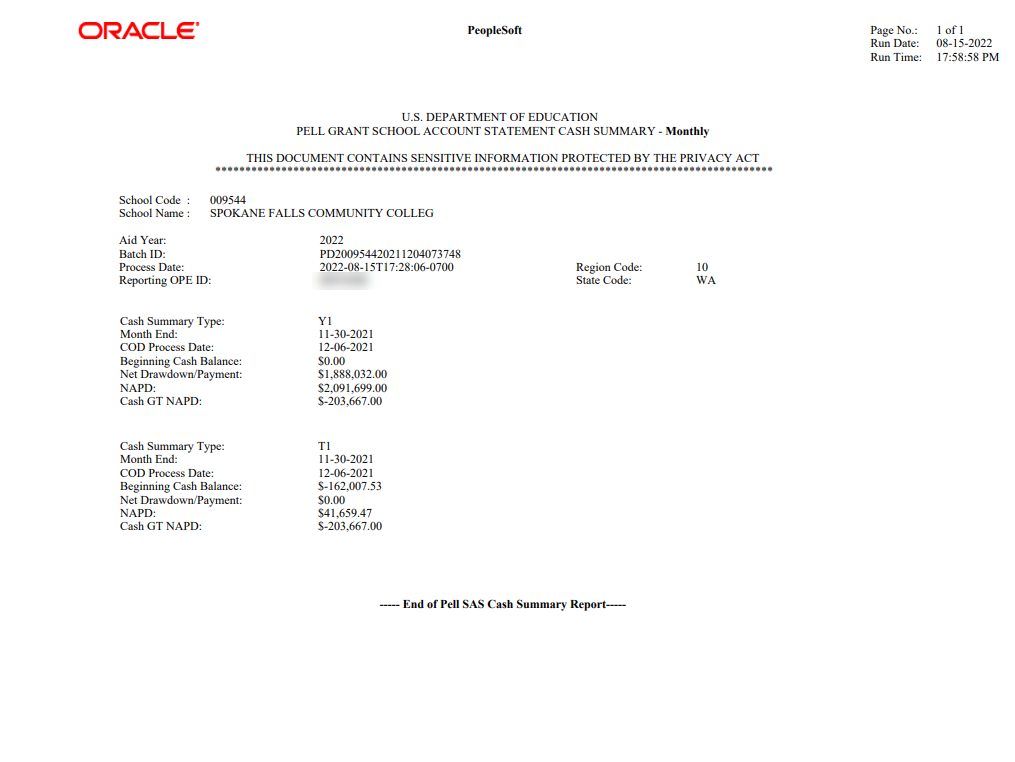 Processing pell sas files
DISBURSEMENT DETAIL
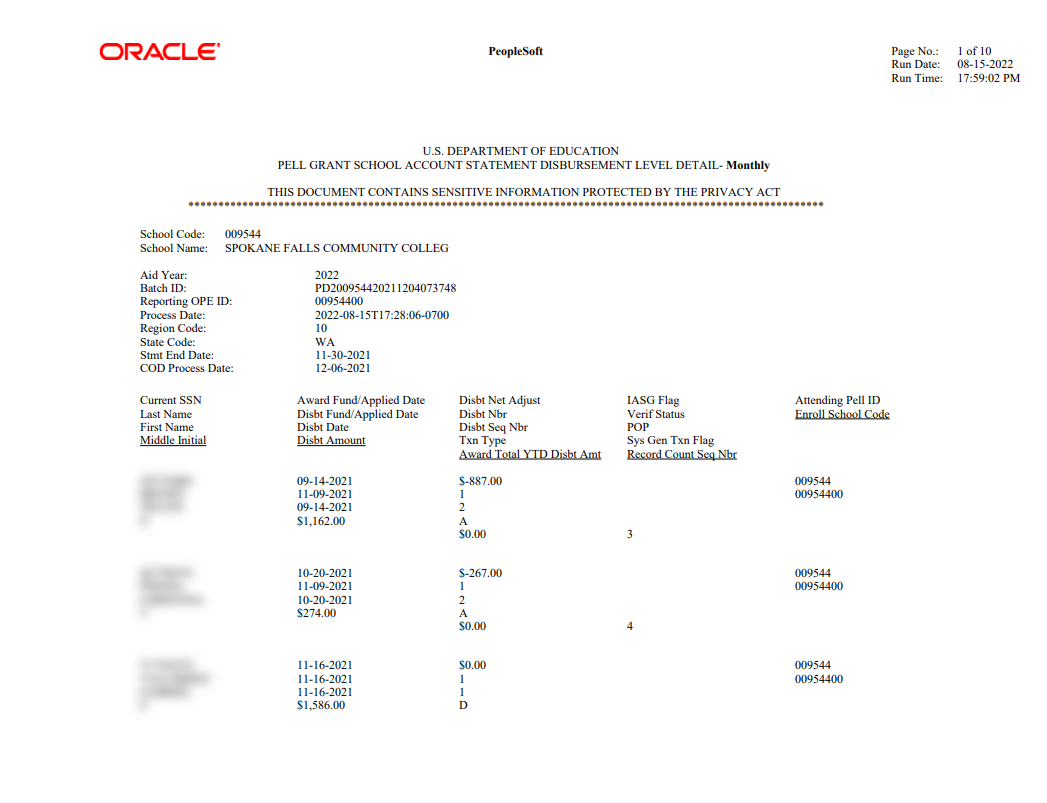 PELL RECORD 
VIEW PAGES
PELL RECORD VIEW PAGES
Navigation:  Nav Bar > Navigator > Financial Aid > File Management > Full COD Participant > View COD Data
VIEW COD DATA PAGE
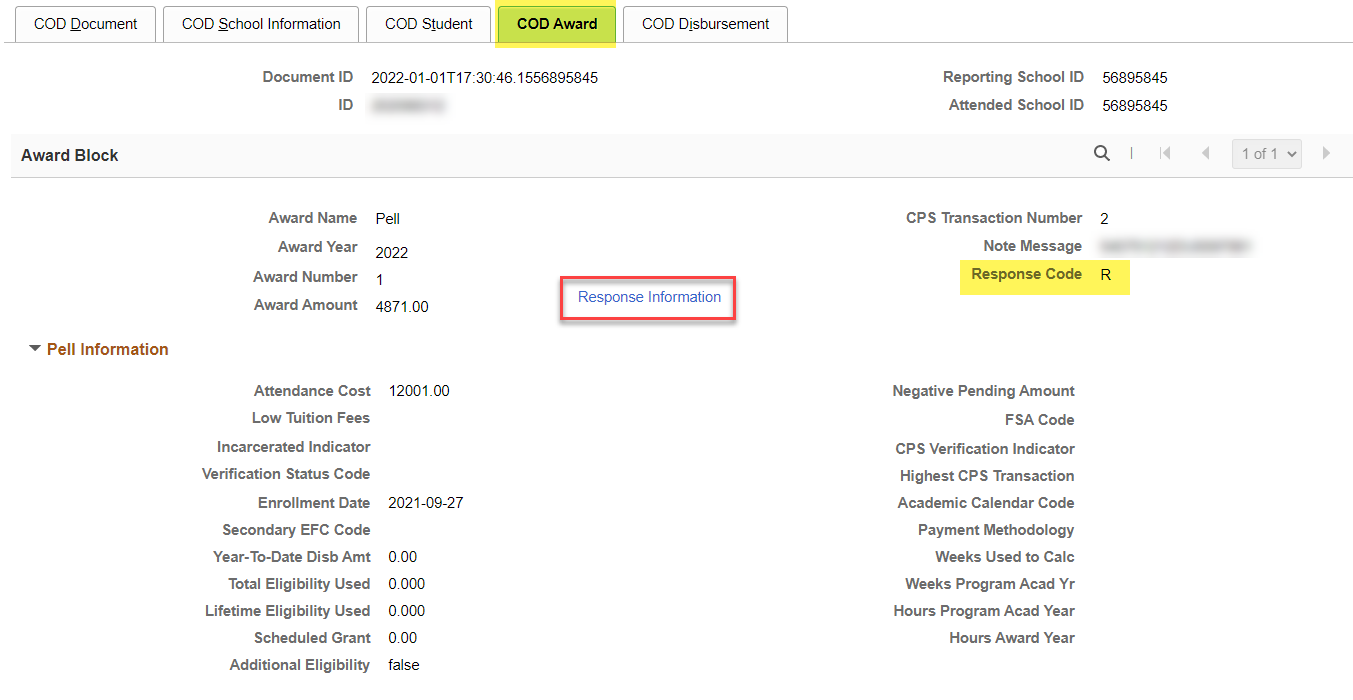 If Response Information fields are blank, go to Manage Pell Payment page.
Pell record view pages CONT’D
Navigation:  Nav Bar > Navigator > Financial Aid > Pell Payments > Manage Pell Payment
MANAGE PELL PAYMENT
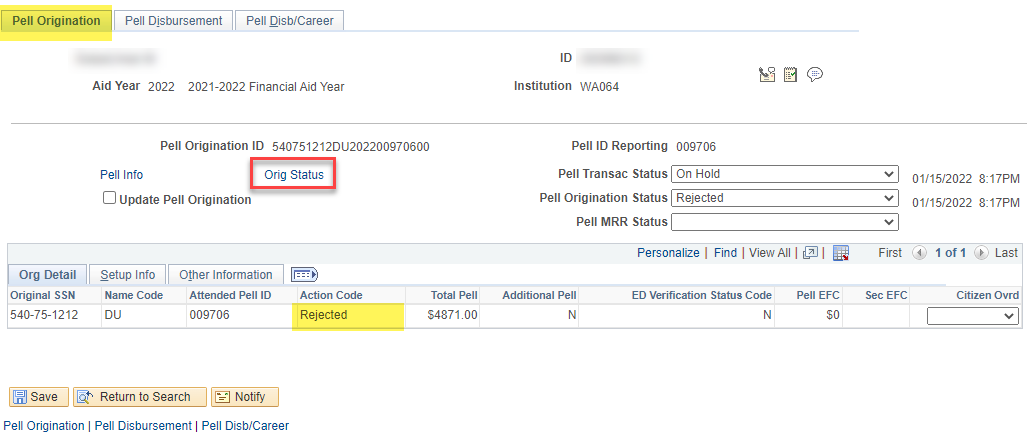 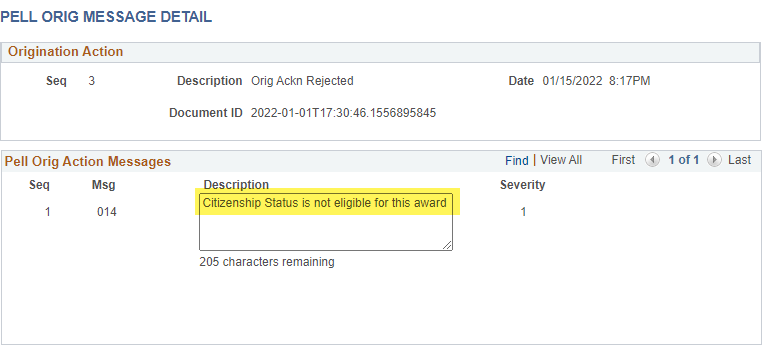 Outcomes
After today’s training, you should be able to:
Understand how to run and work the SBCTC custom Pell recon report
Understand how to run and work the Oracle-delivered reports 
Understand how to navigate through various pages to help troubleshoot through Pell errors
Congratulations!
Pell Grant Reconciliation Just in Time Training Complete! 
Please work from the Pell Processing Business Processing Guide in the reference center as you progress through students to prep for reconciliation 
Thank you for your participation today!